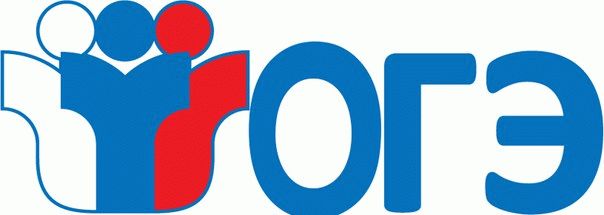 Государственная итоговая аттестация 2022-2023 учебный год
расписания 
ОГЭ 2023
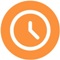 ПРОДОЛЖИТЕЛЬНОСТЬ ОГЭ-2022
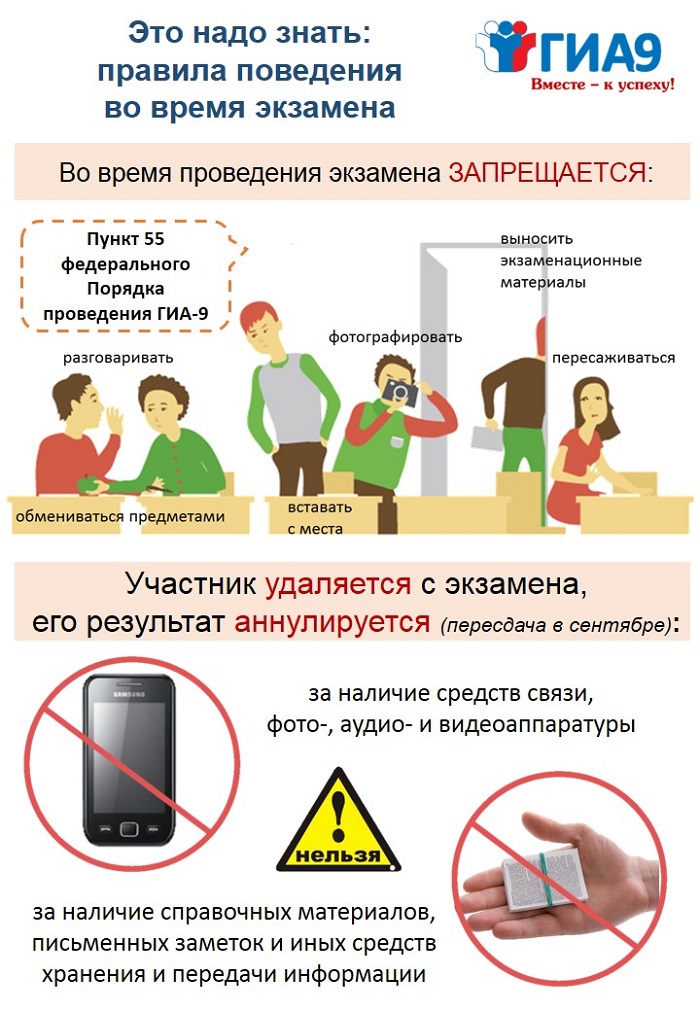 итоговое собеседование по русскому языку в 9 классе как допуск к сдаче ОГЭ

8 февраля 2023 года
Что будут проверять в устной части? 

Итоговое собеседование будет направлено на проверку спонтанной речи. 

Какие задания будет включать устная часть экзамена? 
чтение текста вслух; 
пересказ текста с привлечением дополнительной информации;
монологическое высказывание по одной из выбранных тем; 
диалог с экзаменатором-собеседником.
Сколько времени будет длиться экзамен? 
На выполнение работы каждому участнику будет отводиться 15 минут (для лиц с ОВЗ – 30 минут).


 Будут ли оценки за экзамен? 
Нет, оцениваться собеседование будет по системе «зачет»/«незачет».
Кто будет оценивать ответ на экзамене?
 Оценка выполнения заданий работы будет осуществляться экспертом непосредственно в процессе ответа по специально разработанным критериям с учетом соблюдения норм современного русского литературного языка. Но в процессе проведения собеседования будет вестись аудиозапись. 


Где будет проходить экзамен? 
Итоговое собеседование выпускники 9 классов будут проходить в своих школах.
В 2023 году все девятиклассники должны будут сдавать 4
 экзамена:

 2 обязательных
2 по выбору
Дисциплины для аттестации
Профильное обучение
Одним из ведущих направлений модернизации российского образования является профилизация третьего уровня общеобразовательной школы, то есть создание системы специализированной подготовки (профильного обучения)
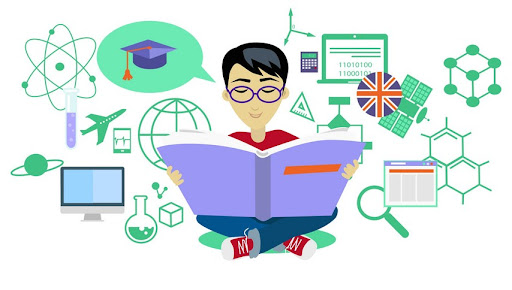 Профильное обучение – 2022 год
Универсальный профиль с углубленным изучением математики

Универсальный профиль с углубленным изучением истории и права

Естественно-научный профиль

Социально-экономический профиль

Гуманитарный профиль

Технологический профиль
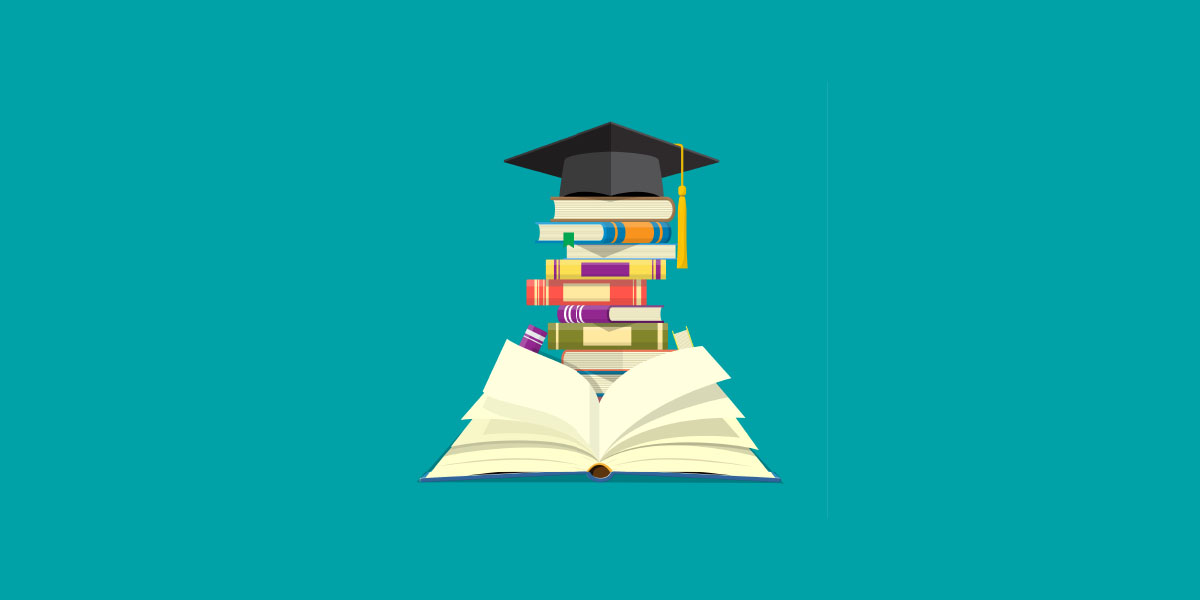